Канада
Виконав учень 10-А класу
Проданчук Олег
Символи Канади
Прапор
Герб
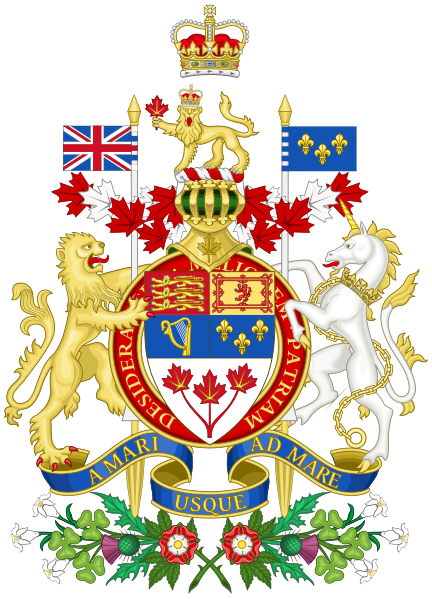 Розташування Канади на Земній кулі
Гімн Канади
Офіційні мови Канади
Англійська мова




Французька мова
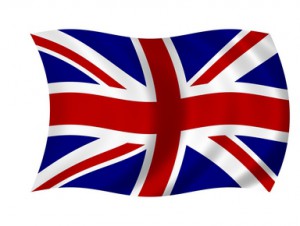 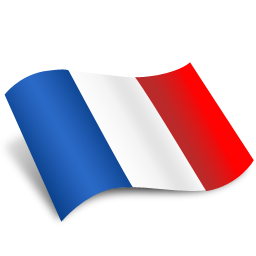 Площа Канади
- Загалом	9 984 670 км² 
- Води (%)	8,92
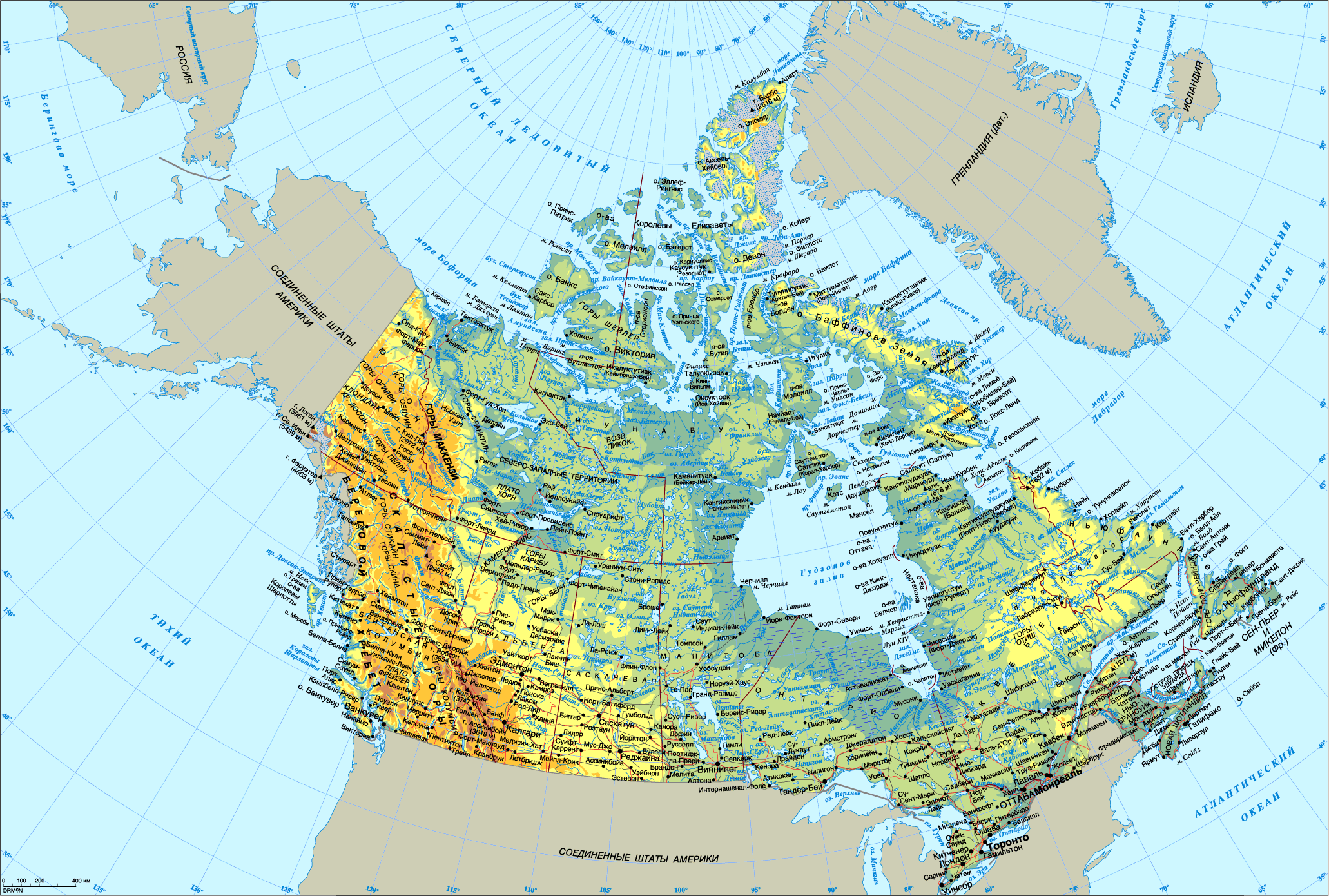 Державний устрій
Конституційна монархія
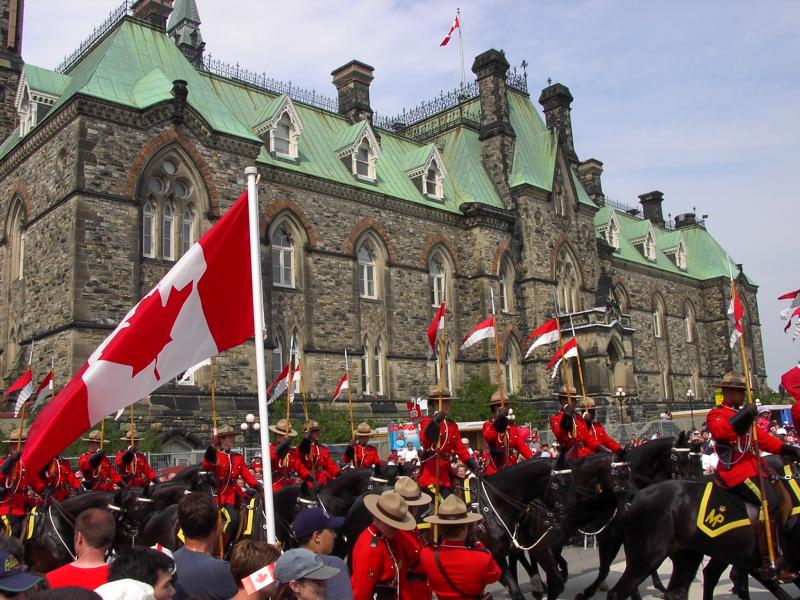 Візитки канади
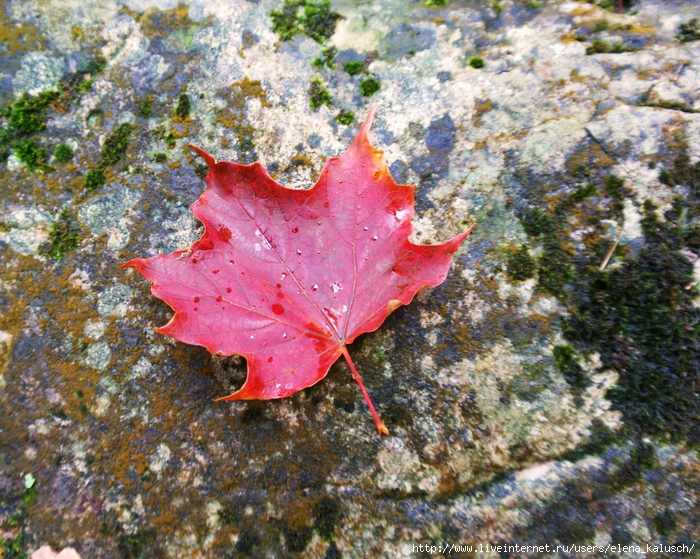 Клен і кленовий листок





Кленовий сироп
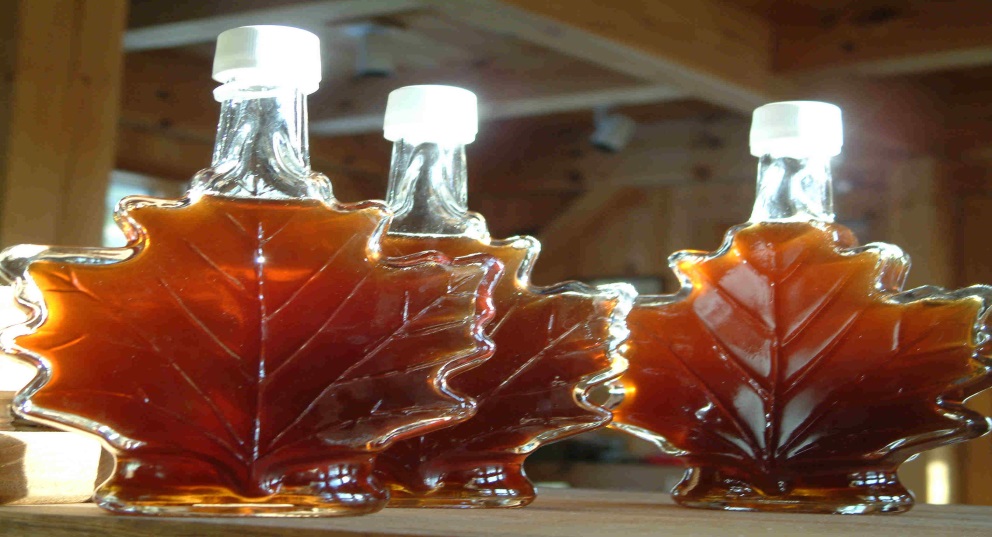 Столиця та найбільші міста канади
Торонто
Монреаль
Оттава (столиця Канади)
Едмонтон
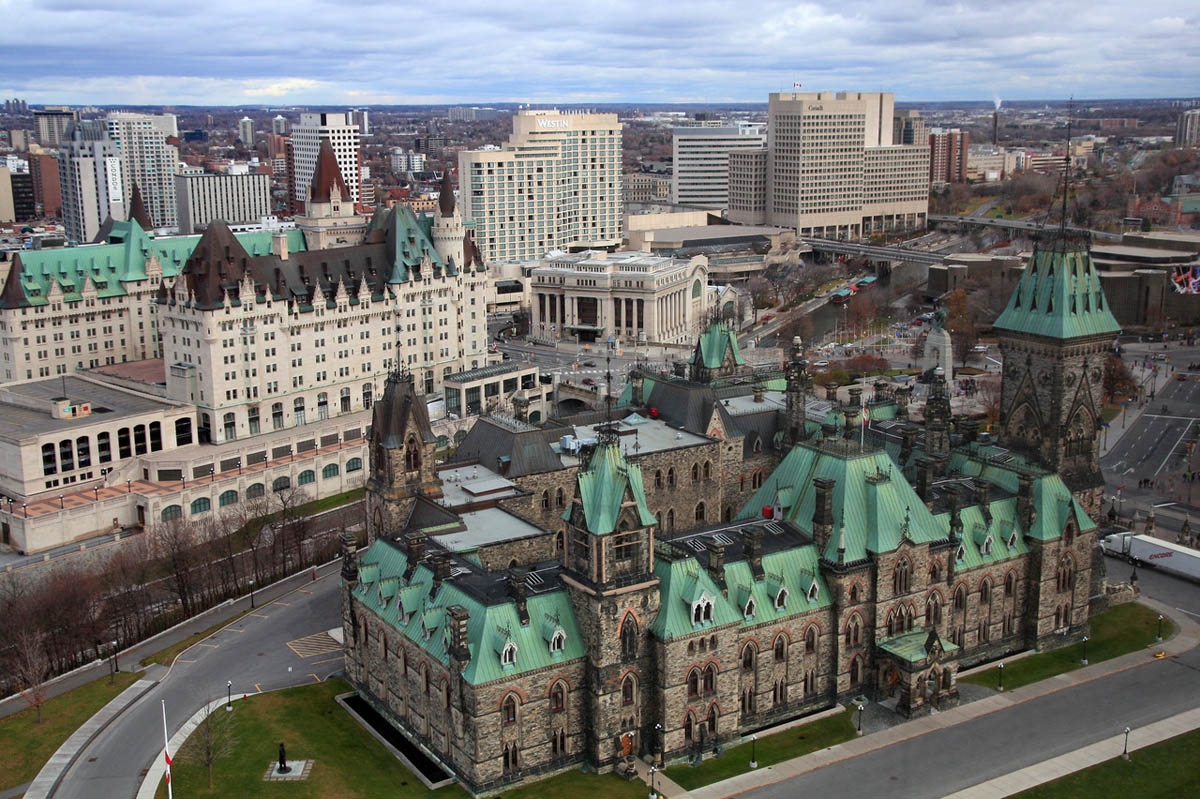 Дякую за увагу
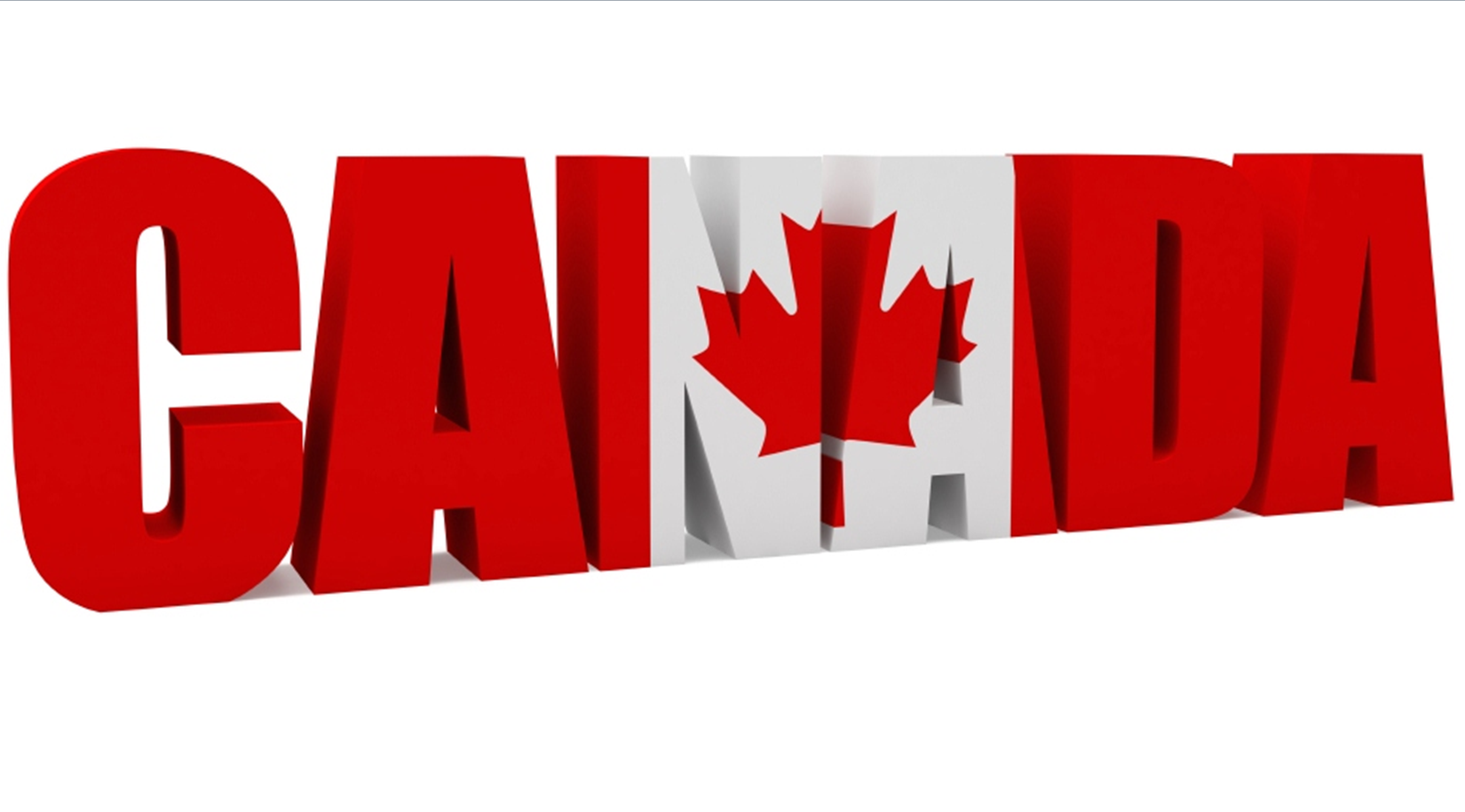